会社の
シンボルマーク
記章
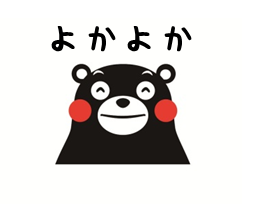 会社名
団体名
よかボス宣言
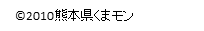 知事の「よかボス宣言」を参考に、企業等の判断によりアレンジ可
（自由記載）
１．

２．

３．

４．

５．
知事の「よかボス宣言」を参考に、企業等の判断によりアレンジ可（自由記載）
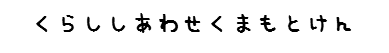 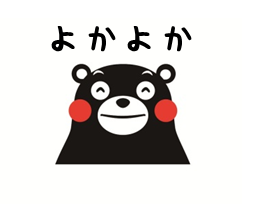 熊本県
知事
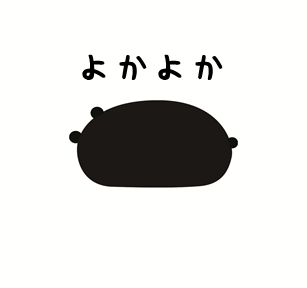 よかボス宣言
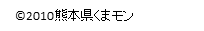 私は、幸せな人生が実現するよう、自ら仕事と生活の充実に取り組むとともに、職員の仕事と生活の充実を応援し、さらには、県全体に広げるため、以下の事項を約束します。
１．私は、全力で仕事に取り組んだ後は、くまもとのうまかもんを食べ、家事をして、
　　健康で幸せなくまもとライフを楽しみます。
２．私は、楽しみながら仕事をし、早く帰って家事や余暇などの生活も楽しむ職員
    を、誇りに思います。
３．私は、計画的に休みを取って人生を楽しむとともに、職員にも休みを積極的に
　　とるよう勧めます。
４．私は、職員の結婚、子育て、介護など、それぞれのライフステージにおける希望
　　や安心が実現できるよう、応援します。
５．私は、くまもとの「よかボス」を増やすため、企業や事業所、団体への働きかけを
　　行います。
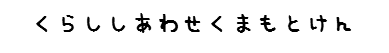